INSTITUTIONAL QUARTER 3 REPORT
2021/2022
Introduction
The quarter 3 performance report is based on the tabled 2021/22 APP aligned to the 6th term Strategic plan of Parliament.

New performance measures focus on client satisfaction of Members of Parliament, with the services provided by the Parliamentary Service.

Client Satisfaction with services is measured quarterly through a survey that is conducted quarterly with all Members of Parliament, where services are rated along 5 dimensions which are the most statistically correlated to client satisfaction.
2
Introduction (cont…)
Each indicator is measured along the dimensions of usefulness, reliability, timeliness, fairness and ease of access. 

Overall Member satisfaction is a weighted average of these 5 dimensions.

The final results are an average of the responses received from all Members of Parliament. 

The survey methodology gives direct feedback on where services can be improved.
3
Business of Parliament: The Houses
Oral Questions
76
Oral Questions
226
Edit Text
Edit Text
Written Questions
153
Written Questions
601
Edit Text
Edit Text
Edit Text
Edit Text
Debates
2
Debates
3
National Assembly
National Council of Provinces
4
[Speaker Notes: Public participation is one of the hallmarks of a democratic government

South is in a unique position in that public participation is constitutionally entrenched in the country and there are mechanisms to ensure that the public is included in all processes of law making

South African Parliament has sought to increase access and improve the quality of participation through various programmes such as public hearings, petitions, lobbying, submissions, “Taking Parliament to the People” and sectoral engagements

With the aim of deepening participatory democracy, the South African National Parliament has since developed its own Model that seeks to outline and mainstream norms and standards for public participation processes in Parliament.]
Business of Parliament: Committees
5
Business of Parliament: Social Media
Public Participation via Multimedia Platforms
YouTube Views
167 106
YouTube Subscribers
50 600
Twitter Followers
824 927
FaceBook Likes
79 585
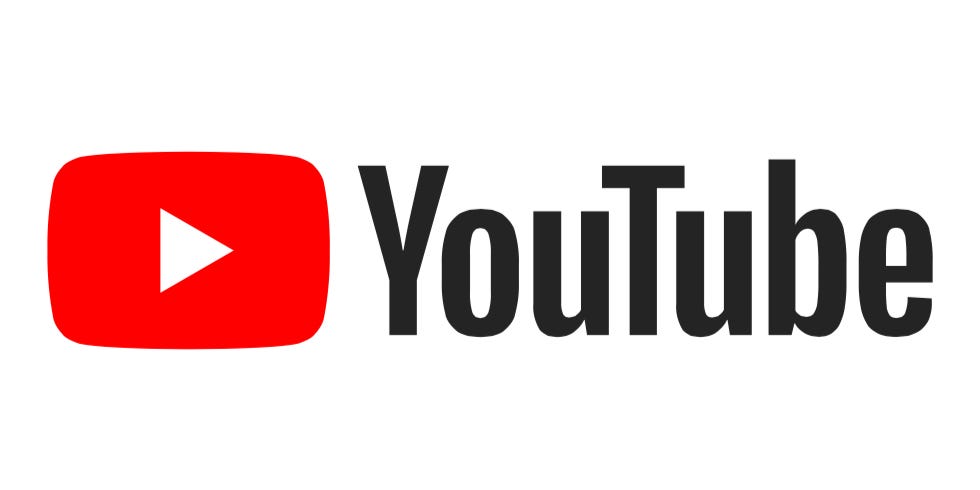 Parl. TV Broadcasts 501
Live: 143
Instagram Followers
29 609
Website Users
239 288
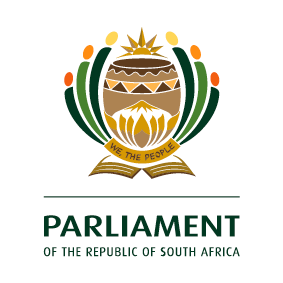 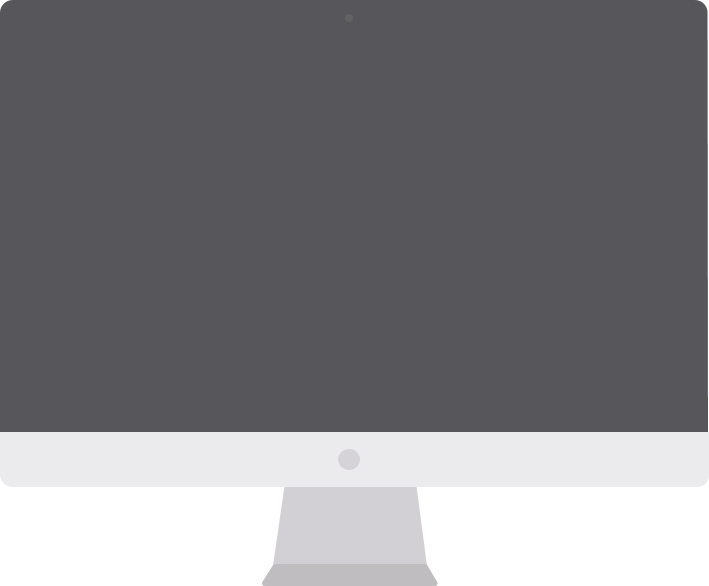 6
Business of Parliament: Traditional Media
Public Participation through traditional channels
OVERALL SUMMARY (TRADITIONAL)
Parliament of South Africa led overall coverage with 46%, followed by National Assembly, with 23%.
7
OVERALL PERFORMANCE
8
3rd Quarter Performance Non-financial indicator Snapshot
9
Member Satisfaction Survey Results
* The survey results remain statistically significant with a response rate of between 10% -18% in each quarter of the financial year.
10
Overall Member Satisfaction %
9
Overall Performance – Quarter 3
12
Budget Allocation per Programme
A budget of R667,524m has been allocated for the third quarter (October to December 2021)
13
Budget Allocation by Economic Classification
14
Financial Performance:  Appropriation Statement by Programme
Appropriated budget
Parliament has spent 90 percent or R600,269m of its appropriated budget of R667,524m for the third quarter. The budget will be fully spent at end of the financial year as all savings from the programmes will be used to fund the refurbishments to be made, as a result of the fire incident that occurred on the 2nd January 2022. Details of the spending patterns per main division are provided under programme performances below.

Direct Charge: The spending on direct charges is R120,739m or 99 percent of the third quarter budget of R121,698m and there is a projected overspending of R13,144m or 3 percent at the end of the financial year. 
This projected overspending will be refunded from the National Revenue Fund in line with section 23(4) of the FMPPLA.
15
Financial Performance:  Appropriation Statement by Economic classification
16
Appropriation Statement by Economic Classification (cont.…)
Compensation of Members
The spending on compensation of Members is R120,739m or 100 percent of the third quarter budget of R121,698m and there is a projected overspending of R13,144m or 3 percent at the end of the financial year. This projected overspending will be refunded from the National Revenue Fund in line with section 23(4) of the FMPPLA.

Compensation of employees
The spending on compensation of employees is 88 percent or R278,552m of the third quarter budget of R316,648m, and indications are that there will be an underspending on the  R1,235,240 annual budget at the end of the financial year. The projected underspending is due to provisions made for key vacancies and to the slow uptake of membership to PARMED by Members. Human Resources budget includes an Institutional budget for vacancies amounting to R30,908m and Group Life Insurance amounting to R20,160m. 

Goods and services (APP)
The spending on goods and services, which relates to the APP, is 67 percent or R40,962m of the third quarter budget of R62,023m and indications are that there will be underspending at the end of the financial year. The bulk of underspending is as a result of Covid-19 regulations and restrictions with the different lockdown levels that were announced by the President and his Cabinet and the Local Government Elections resulted to changes of the Parliament programme. The National Council of Provinces underspending of R6,351m is as a result of Taking Parliament to the People (TPTTP) and the Provincial week budget not spent. The current underspending under Legislative Sector Support is due to the implications of the force majeure with a total projected spending of R36 million by year end.
17
Financial Performance: Appropriation Statement by Economic Classification (cont.…)
Goods and services (Members’ entitlements)

The spending on goods and services, which relates to Members’ entitlements, is 102 percent or R31,422m of the third quarter budget of R30,858m and indications are that the full annual budget of R 93,956m will be underspent by 22 percent at the end of the financial year. 

Transfer payments
Spending on transfer payments, which relates to transfers to political parties represented in Parliament for the third quarter is 100 percent or R128,491m of the budget. Indications are that the full annual budget of R513,031m will be spent at the end of the financial year. 

Capital expenditure
The spending on capital expenditure is 7 percent or R558k of the third quarter budget of R7,956m with a variance of R7,398. The variance emanates from committed funds of R6,339 on delivery now expected in the fourth quarter and indications are that the full annual budget of R24,292m will be spend at the end of the financial year.
18
PROGRAMME PERFORMANCE
19
Programme 1: Administration
20
Programme 1: Administration (cont…)
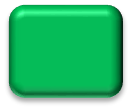 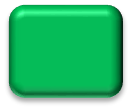 PERFORMANCE TRENDS
ICT services had the highest scores for reliability, followed by timeliness, and then usefulness and lastly ease of access. Facilities however, had the highest scores for reliability, and then ease of access, timeliness and lastly usefulness.
21
Programme 1: Administration (cont…)
22
Programme 1: Administration (cont…)
Overall spending
The Administration program has spent 84 percent or R142,154m for the third quarter and indications are that there will be underspending.
Compensation of employees
The spending on compensation of employees is 88 percent or R120,138m for third quarter budget of R136,070 and indications are that there will be underspending from the annual budget of R549,903m as a result of delays in filling vacant positions at the end of the financial year. 

Goods and services (APP)
The spending on goods and services is 84 percent or R21,523m of the third quarter of R25,669 and indications are that there will be underspending attributable to the lockdown regulations of Covid-19 pandemic, which contribute to slow/no spending on the operational budget of the R25,669m third quarter  budget. 

Capital expenditure
The spending on capital is 7 percent or R493k of the third quarter budget amount of R6,814m.  Indications are that there will be a full spend of the R18,860m annual budget at the end of the financial year. The Programme has committed funds amounting to R6,321m, which will become actual spending upon delivery of capital goods which is anticipated in the fourth quarter.
23
Programme 1: Subprogram spending
Subprogram 1 : Executive Authority
Subprogram 2 : Office of the Secretary
24
Programme 1: Subprogram spending
Subprogram 3: Corporate and Support Services
25
Programme 2: Legislation & Oversight
26
Programme 2: Legislation & Oversight (cont…)
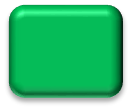 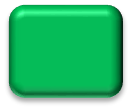 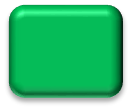 27
Programme 2: Legislation & Oversight (cont…)
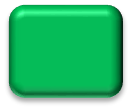 PERFORMANCE TRENDS
For capacity building services, timeliness scored the highest, followed by ease of access, usefulness and reliability.  The launch of the Parliamentary Knowledge Institute in December is expected to impact this indicator positively in the next financial year.
28
Programme 2: Legislation & Oversight (cont…)
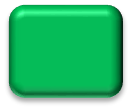 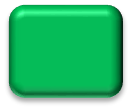 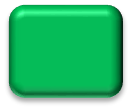 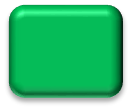 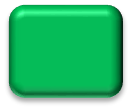 29
Programme 2: Legislation & Oversight (cont…)
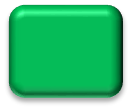 PERFORMANCE TRENDS
Timeliness scored the highest, followed by ease of access, reliability and fairness, which all scored the same, and usefulness scoring last.
30
Programme 2: Legislation & Oversight (cont…)
31
Programme 2: Legislation & Oversight (cont…)
Overall spending 
The Legislation and Oversight program has spent 81 percent or R154,646m of the budget of R191,203m for the third quarter and indications are that there will be underspending of the annual budget at the end of the financial year. Spending by the National Council of Provinces subprogram is 58 percent for the third quarter with a variance of R6,351m as a result of Taking to the People and Provincial week budget not spent. Low spending of 7 percent or R149k under Events is due to events being conducted virtually, more expenditure is expected in preparation for SONA.
Compensation of employees
The spending on compensation of employees is 87 percent or R134,606 of the R154,916m third quarter budget and indications are that there will be a full spend of the R570,389m annual budget at the end of the financial year.  
Goods and services (APP)
The spending on goods and services is 55 percent or R19,975m of the third quarter budget and indications are that there will be a full spend of the R139,496m annual budget at the end of the financial year as a result of the approved adjusted budget emanating from Covid-19 regulations and restrictions with the different lockdown levels that were announce by the President and his Cabinet and the Local Government Elections resulted to changes of the Parliament programme. The National Council of Provinces underspending of R6,351m is as a result of Taking Parliament to the People (TPTTP) and the Provincial week budget not spent. The current underspending under Legislative Sector Support is due to the implications of the force majeure with a total projected spending of R36 million by year end. The Programme has committed funds amount to R6,306m from various line items, the committed funds will become actual spending on receipt of services or delivery.
Capital expenditure
Spending on capital expenditure is 78 percent or R65K in the third quarter and indications are that there will be a full spend of the R3,527m annual budget at the end of the financial year. Funds amount to R18k have been committed, delivery is expected in the last quarter of the financial year.
32
Programme 2: Subprogram spending
Subprogram 1: National Assembly
Subprogram 2: National Council of Provinces
33
Programme 2: Subprogram spending
Subprogram 3: Public Participation and external relations: Shared Services
Subprogram 4: Sectorial Parliaments
34
Programme 3: Associated Services
35
Programme 3: Associated Services (cont…)
Overall spending
The Associated Services has spent 98 percent or R182,730m of the budget of R185,920m for the third quarter and indications are that there will be an underspend of R 13,911m or 2 percent of the R 723,544m annual budget at the end of the financial year due to less Members joining PARMED.

Compensation of employees
Spending on compensation of employees, which includes medical aid contributions for former Members of Parliament and Provincial Legislatures, is 99 percent or R25,451m of the R25,662m third quarter budget. The variance on compensation of employees is as a result of resignations/retirements while the underspending on Parmed (medical aid contributions) is attributable to the decline in uptake of medical aid benefits by former Members of Parliament (including former provincial members of Parliament).

Goods and services Members entitlements
The spending on goods and services, which includes Members’ entitlements, is 102 percent or R31,422m of the third quarter budget   of R30,858m with a variance of -R564. Indications are that there will be underspending of 28 percent by the end of the financial year due to the fact that Members’ entitlements are dependent on travel requirements of the previous and current members of executive. Slow spend can be attributed to less travel due to the pandemic.

Transfer payments
Spending on transfer payments, which relates to transfers to political parties represented in Parliament for the quarter is 100 percent or R128,491m for the R128,341 third quarter budget, and indications are that there will be a full spend at the end of the financial year. The overspending of R150k relates to Political Party payment paid in the 3rd quarter for the to second quarter, due to late submission of financials by some Political Parties.

Capital
Member’s Facilities projected to spend R1,059m on computer equipment and furniture, This expenditure will be realized in the fourth quarter.
36
Direct Charges
Direct charges
Spending on direct charges, which relates to Members’ remunerations is R120,739m or 99 percent of the third quarter budget and indications are that there will be an overspending of 3 percent or R13,144m of the R471,710m annual budget at the end of the financial year due to the 2021/22 budget reductions. Members Remuneration is a direct charge against the National Revenue Fund and will be refunded by National Treasury at the end of the financial year in terms of section 23(4) of the FMPPLA.
37
Conclusion
All Parliamentary Services continue to have a satisfaction rating consistently considerably higher - 75%.
However Members of Parliament have to respond to our survey for the services to improve and address weakness. Whilst the response rate is adequate for statistical purposes, we would ideally like to see a 70 percent response rate from Members of Parliament
 Real time feedback is being considered using other platforms for specific operational services
Actual client feedback continues to inform  the areas of improvement.
38